CS4101 Introduction to Embedded SystemsLab 13: Task Synchronization
Prof. Chung-Ta King
Department of Computer Science
National Tsing Hua University, Taiwan
Introduction
In this lab, we will learn
To synchronize tasks using synchronization primitives of MQX
1
Sample Code: Reader-Writer
NUM_BUFFERS buffers
NUM_WRITERS writer tasks:
Read data from 3-axis accelerometer
Fill the first empty buffer with the received data
1 reader task:
Find the first filled buffer and empty it
Synchronization among writers and reader:each buffer is given three flags
Assigned = 1: buffer is assigned to a writer task for writing
Filled = 1: buffer is filled with data and is ready for read
Emptied = 1: buffer is empty and is ready for write
2
Tasks and Buffers
k writer tasks
(read 3-axis data)
…
Suppose
k > n
semaphore
(count = n)
Flags of buffers:
Assigned
Filled
Emptied
…
n buffers
1 reader task
3
Writer and Reader Task
Writer task:
Read data from 3-axis accelerometer
Find the first unassigned buffer and mark it “assigned”
Wait until the buffer is empty and mark it not “emptied”
Fill the buffer with data
Mark the buffer “filled” and “unassigned”
Reader task:
Find the first “filled” buffer and mark it not “filled”
Read the data from the buffer
Mark the buffer “emptied”
Semaphore index_sem to control at most NUM_BUFFERS writer tasks in filling the buffers
4
Sample Code: Main
5
Sample Code: Main
6
Sample Code: Writer
CS
7
Sample Code: Reader
8
Semaphores & RoundRobin: user_config.h
1. Add the definition in 
    bsp_twrk60d100m/twrk60d100m/user_config.h
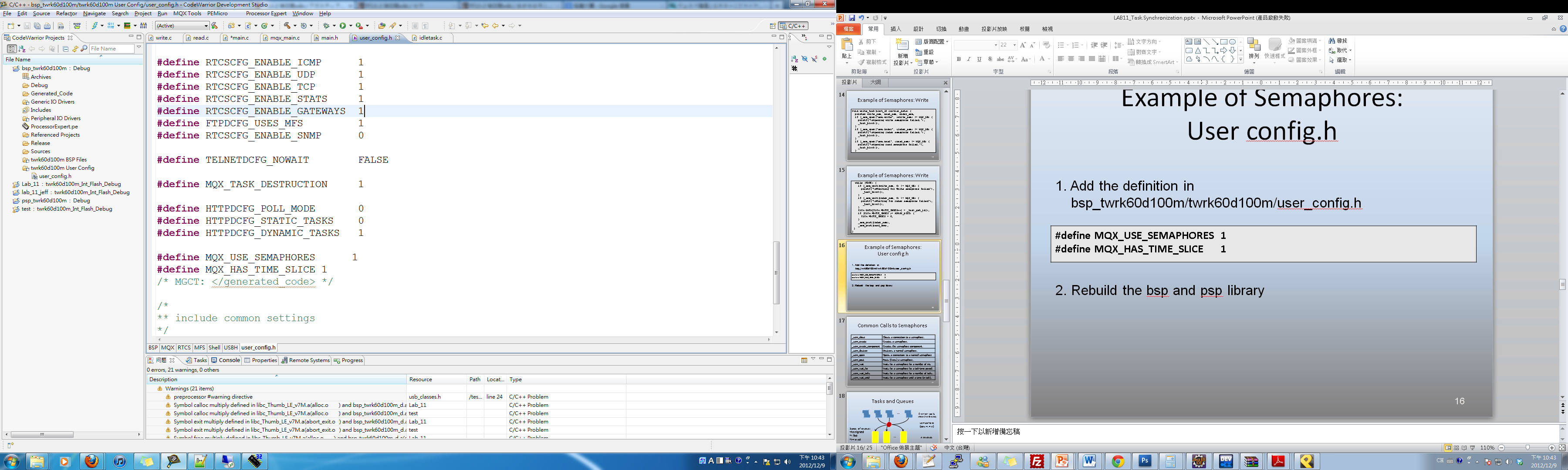 2. Rebuild the bsp and psp      library
2
1
2
9
Basic Lab
There is a race condition in the sample code. Use semaphores or mutex to protect the critical data structures.
[Hint]: First check whether there is a race condition between writer and reader tasks by examining their common variables. Next, do the same between writer tasks.
Modify the writer code to minimize the time spend in the critical section, i.e., move all non-critical operations out of the critical section.
10
Bonus Lab
In the original sample code, the writer task, after grabbing a buffer by finding the first unassigned buffer, waits for Emptied[i] == 1 using a while-loop. This is basically a spin-wait, which wastes CPU. Use Events to let the task blocked wait.
11